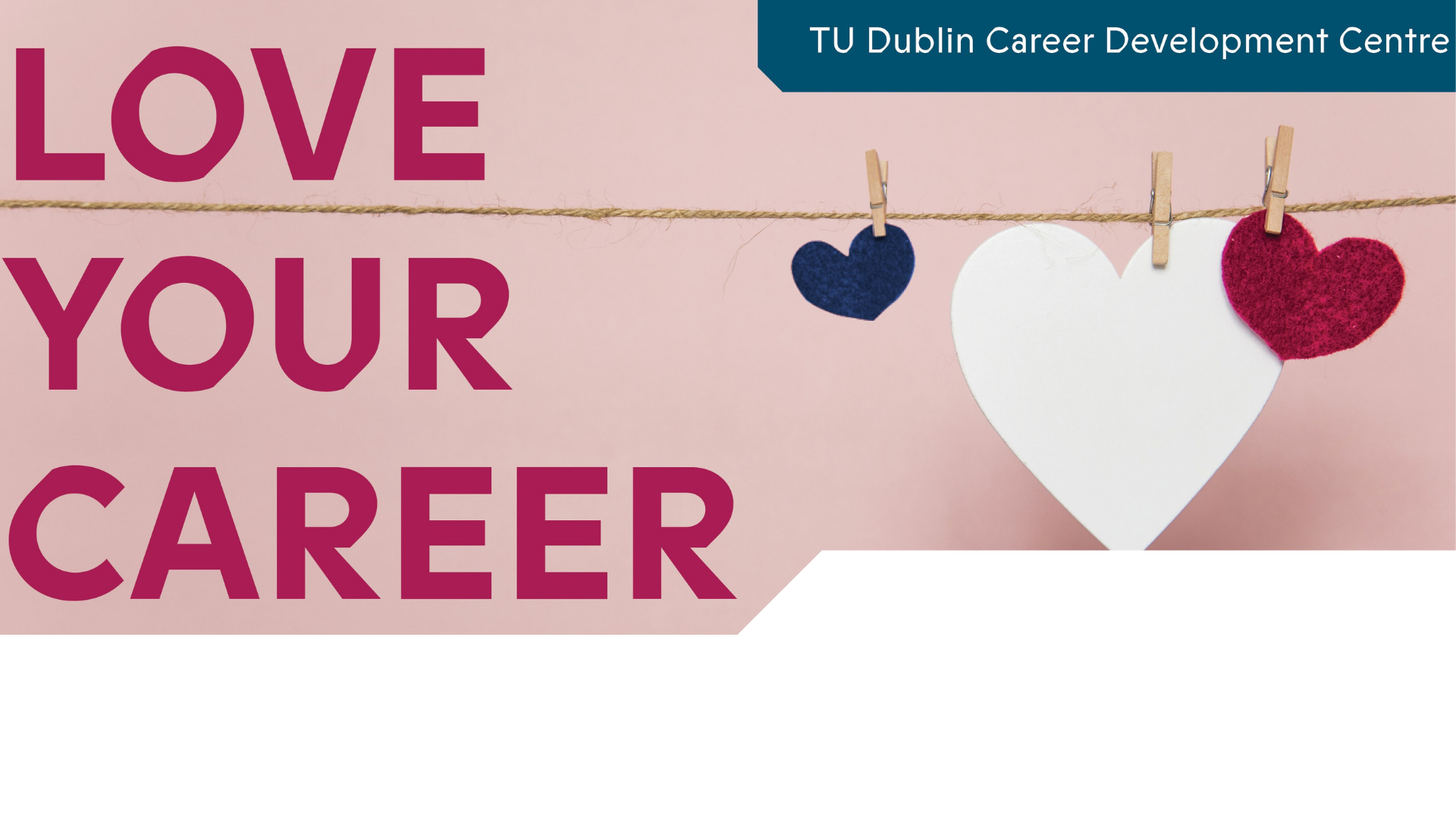 17th February 2022

Career Resources for LGBTI+ Students

www.tudublin.ie/careers/loveyourcareer
Christiane Brennan
Introduction
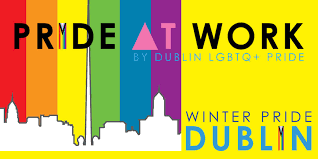 Finding positive employers

Disclosure

References

On-Line Presence
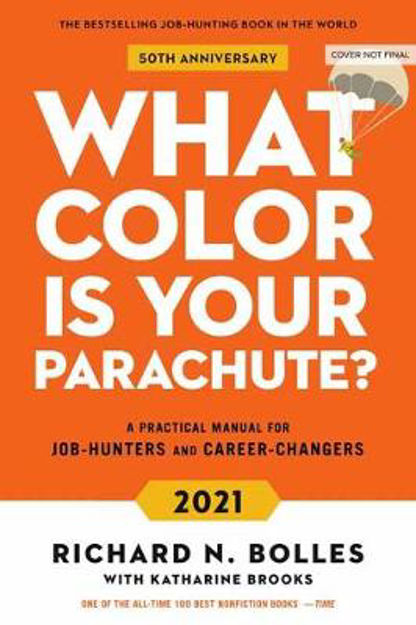 “A survey of successful job hunters revealed that the most successful job seekers spent time talking to people in various businesses and organisations before they began actively seeking employment”
  
 Richard Bolles: 
“What Colour is your Parachute?”
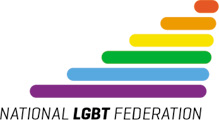 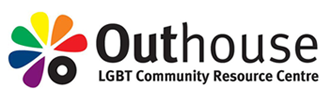 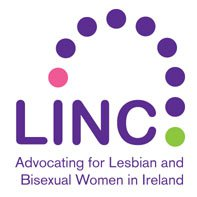 LGBTI+ NETWORK
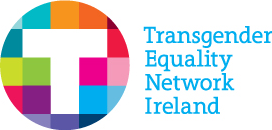 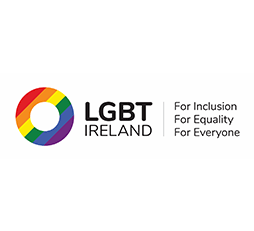 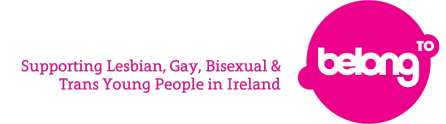 How to use your network
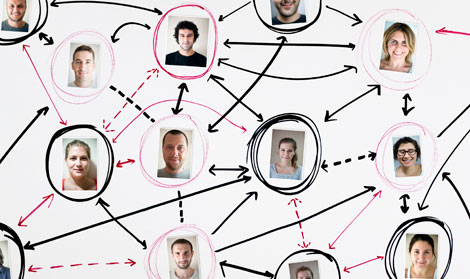 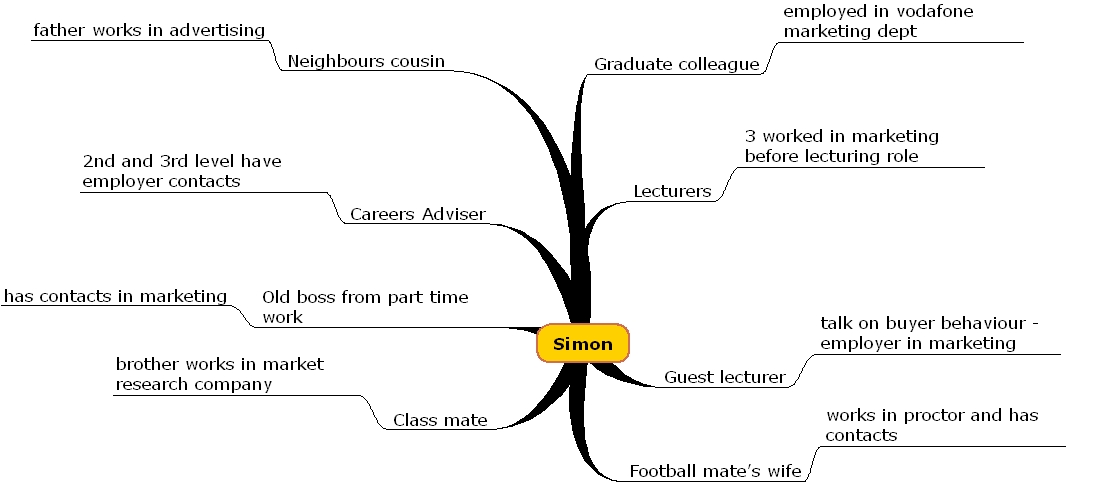 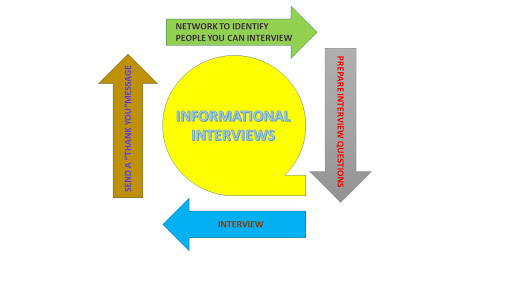 10 SMART QUESTIONS TO ASK IN THE INFORMATIONAL INTERVIEW
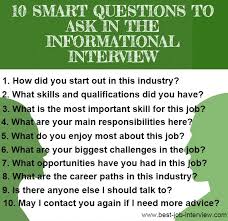 How did you start out in this industry?
What skills and qualifications did you have?
What is the most important skill for this job?
What are your main responsibilities here?
What do you enjoy most about this job?
What are your biggest challenges in the job?
What opportunities have you had in this job?
What are the career paths in this industry?
Is there anyone else I should talk to
May I contact you again if I need more advice?
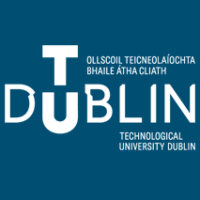 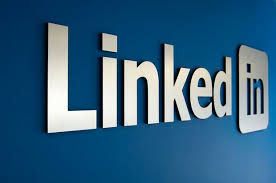 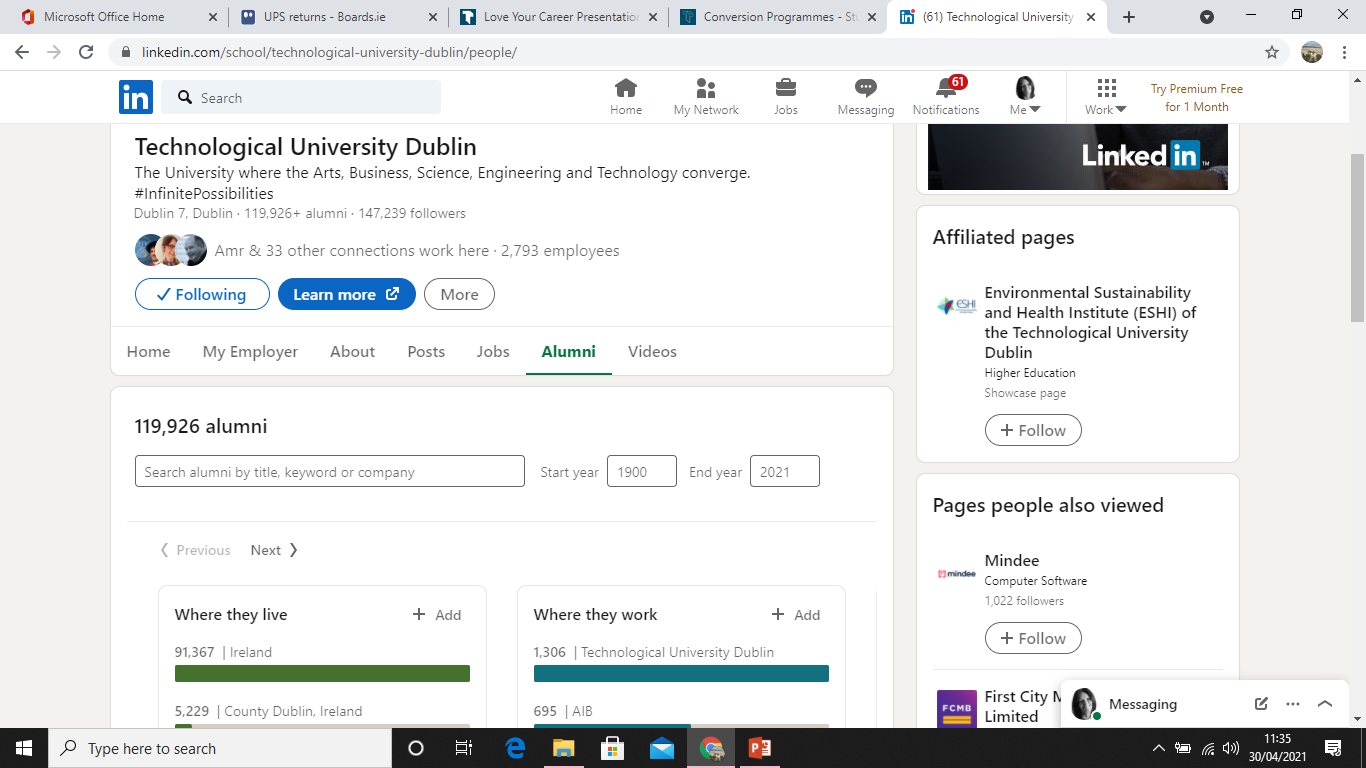 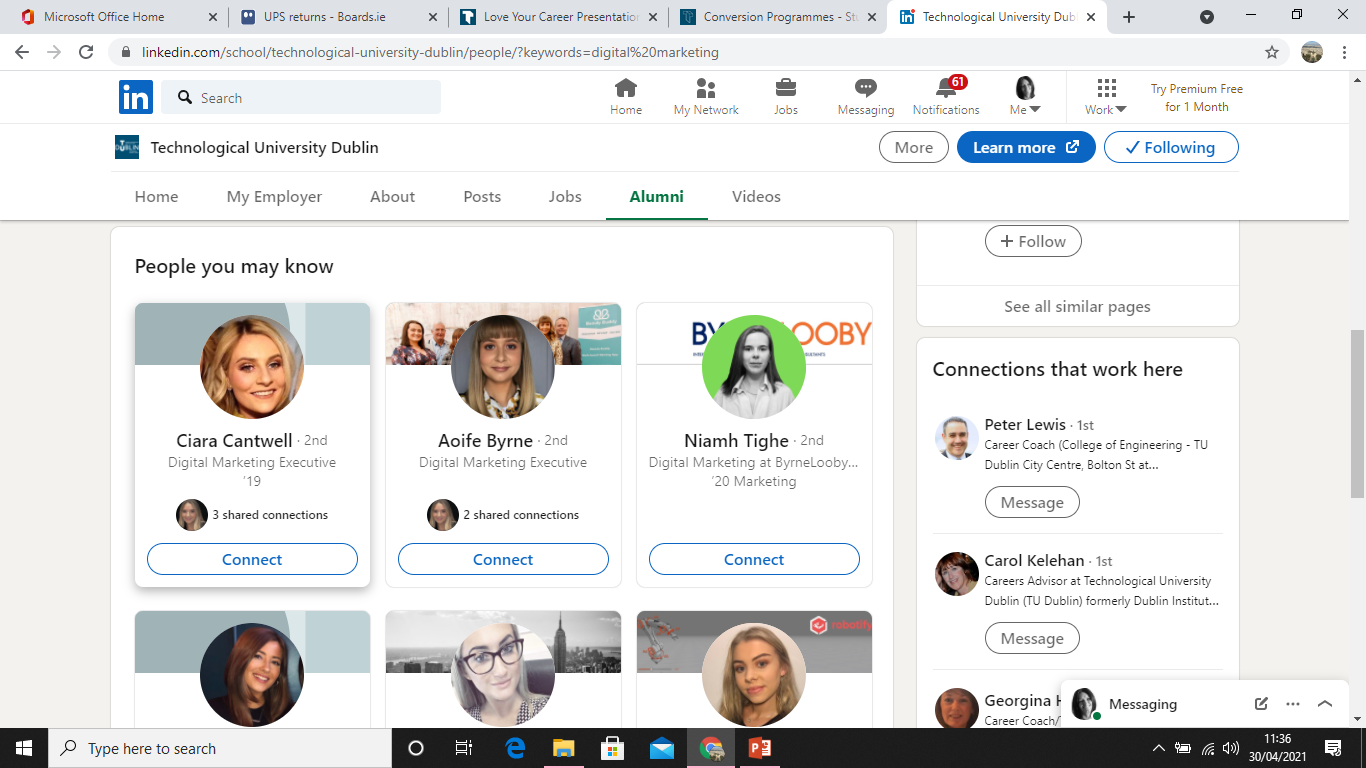 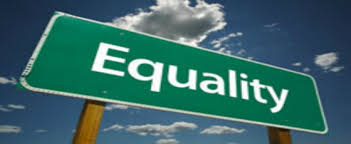 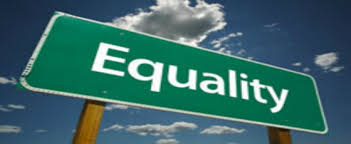 Investigate Employer Attitude
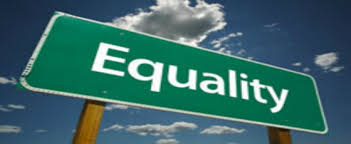 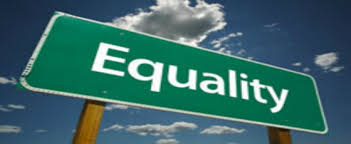 Dig Deep
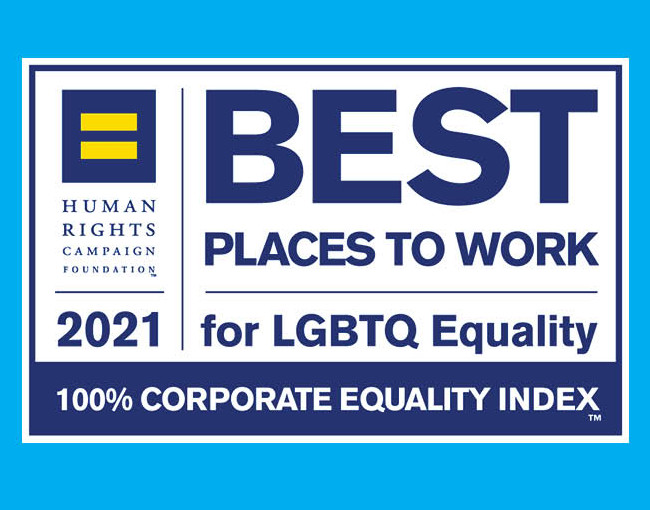 Human Rights Campaign Foundation’s Corporate Equality Index is the US national benchmarking tool on corporate policies, practices and benefits pertinent to lesbian, gay, bisexual, transgender and queer employees.
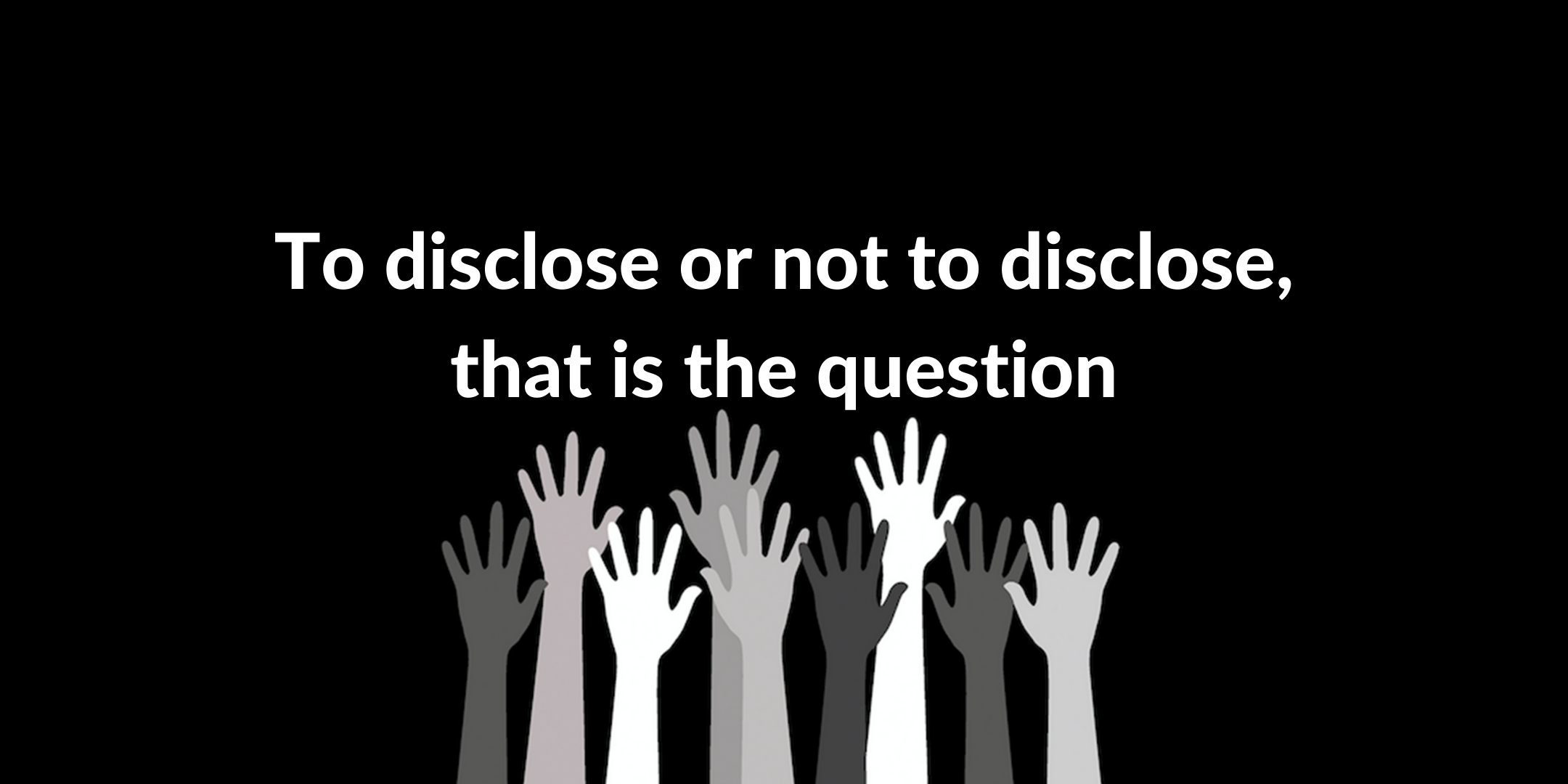 Pros & Cons
To disclose or not to disclose…. That is the question
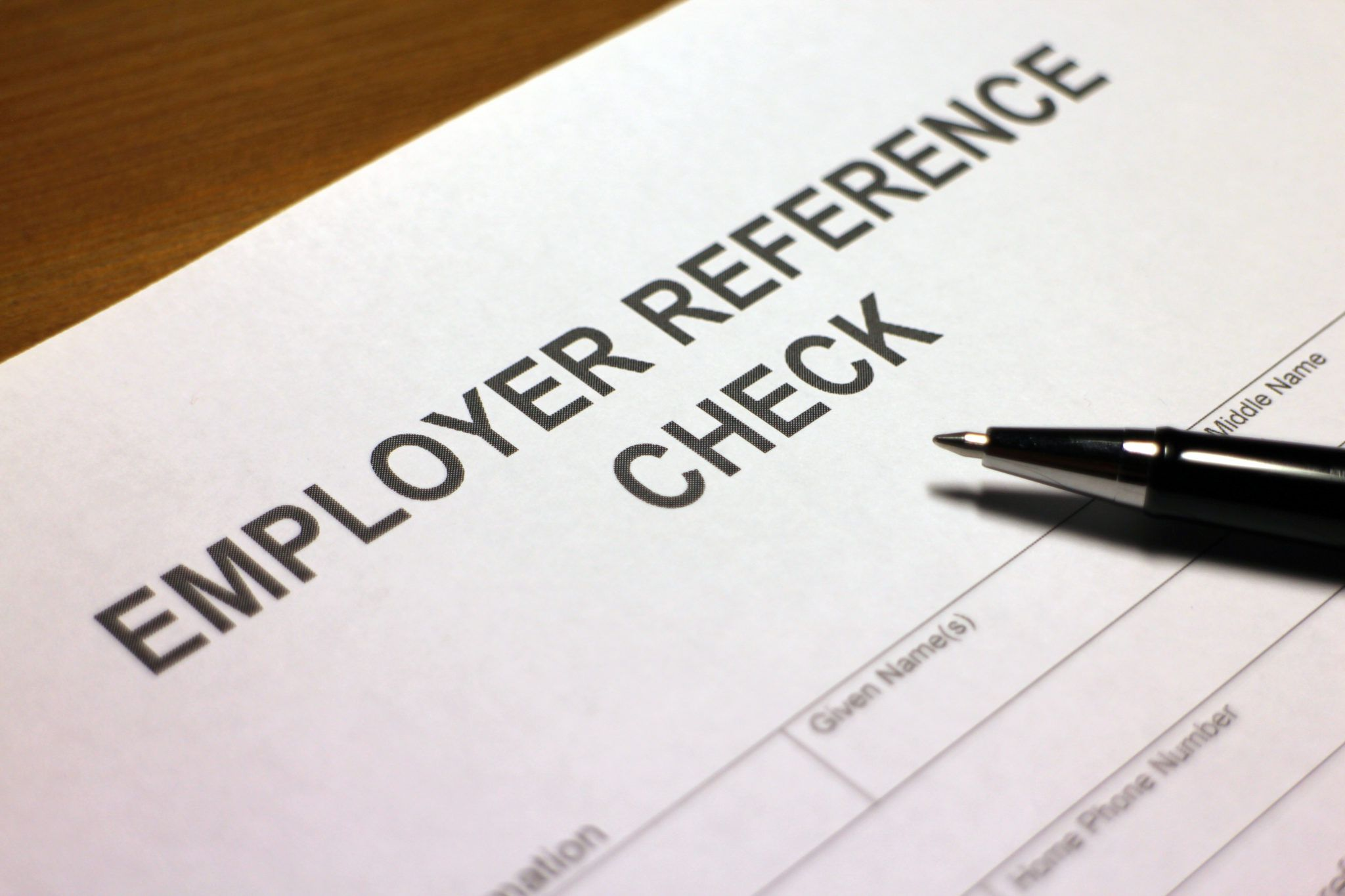 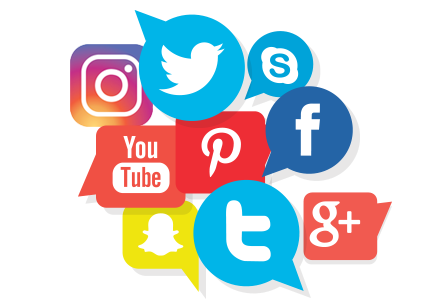 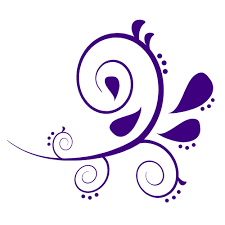 www.tudublin.ie/careers

            Students and Graduates
                      Job Hunting, CVs, Interviews

www.gradireland.com  


www.tudublin.ie/careersconnect


www.lgbt.ie  


www.teni.ie


www.belongto.org
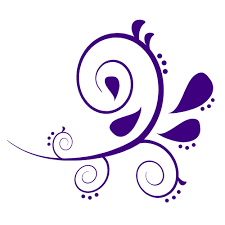 Useful Resources
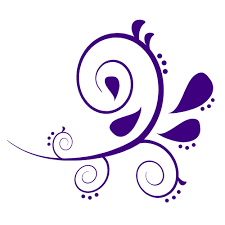 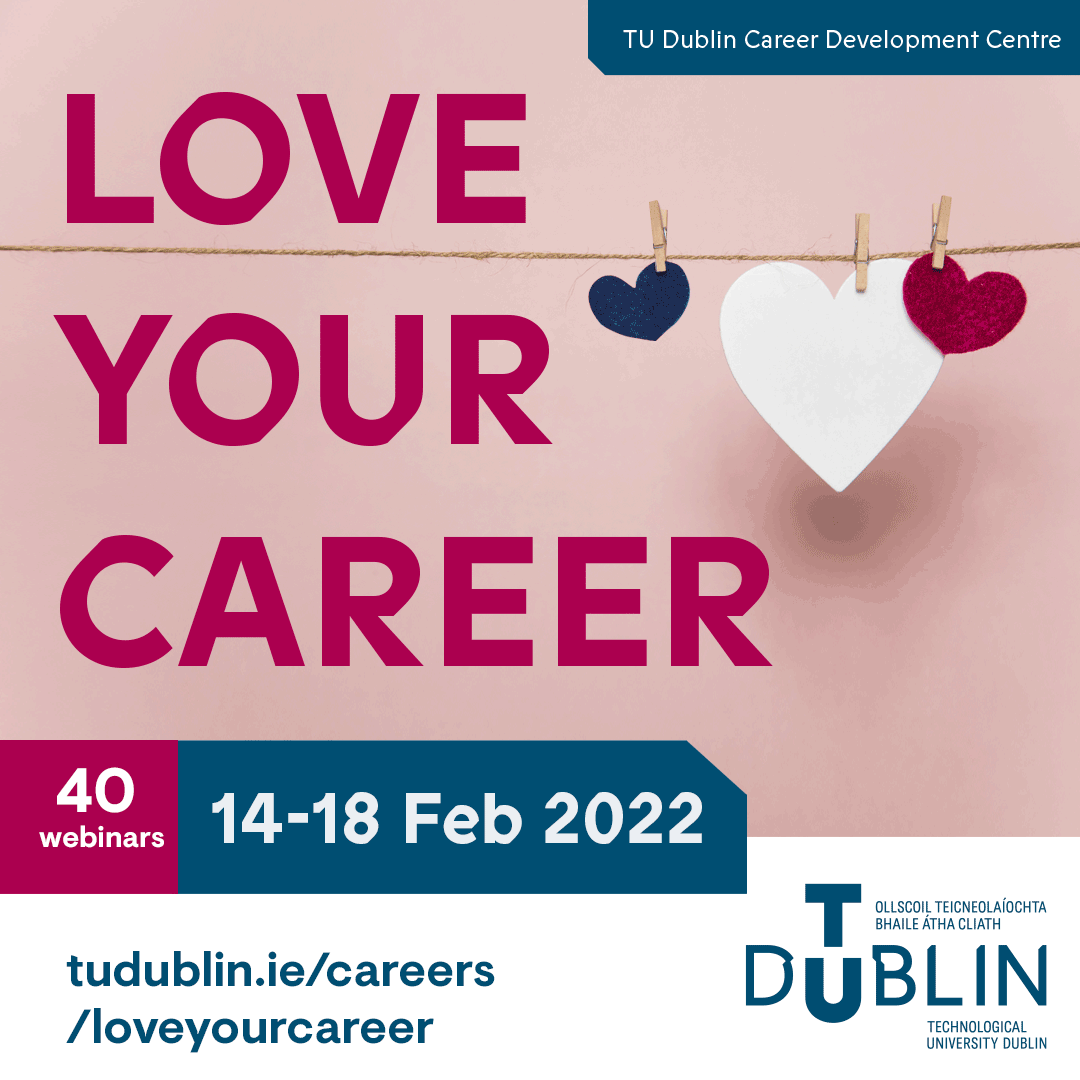 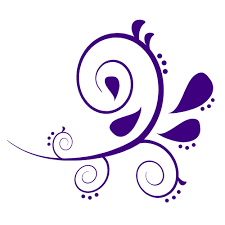 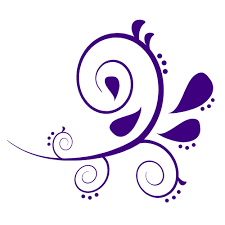 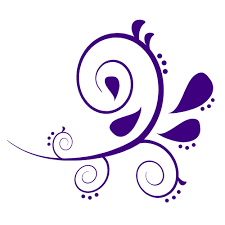